The Linguistic-Core Approach to Structured Translation and Analysis of Low-Resource Languages
2011 Program Review for ARL MURI Project
4 November 2011
The Cast
CMU:  
Jaime Carbonell                     Lori Levin

Stephan Vogel                       Noah Smith

ISI:
Kevin Knight                          David Chiang

MIT:                                        UT:
Regina Barzilay                     Jason Bladridge
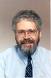 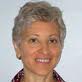 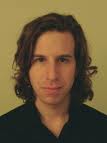 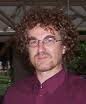 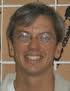 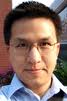 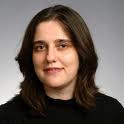 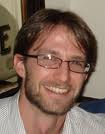 Supporting roles:  8 Graduate Students, 2 Postdocs, N Informants, …
The Plot
Objectives
MT & Analysis
Of Low-resource Languages
Based on Linguistics
Supported by Stat Learning
Challenges
Data sparsity & collection
Major Divergences from Eng
“Universal” Solutions (vs just for a given language)
Selected Languages
Kinyarwanda 
Bantu (7.5M speakers)
Malagasy
Malayo-Polynesian (14.5M speakers)
3
The Setting (from Proposal)
LR Languages, e.g. in Africa, cannot be ignored
MT & TA for LRLs requires a linguistic core
Insufficient parallel text for standard SMT
Insufficient annotations for purely statistical TA
Phrasal SMT, even for HRL, errs
E.g. divergences, long-distance movements,…
But Computational Linguists are Expensive
Cannot dedicate person-centuries per language to write, test and debug massive rule-based systems
Army needs a more rapid & cost effective approach
The Scientific Questions
Can deep linguistic representations benefit practical MT & TA? 
Can we marry learning from data with expert-crafted declarative linguistics?
Can we uncover underlying linguistic structure through comparative language analysis?
How can we extend MT-motivated linguistic-core capabilities to related TA tasks?
Can different linguistic analyses reinforce each other synergistically?
How important is resolving complex morphology?
How important are general semantic features for MT?
How well can unsupervised learning methods augment linguistically motivated analyses for MT and TA?
….
Act I: Exploratory ResearchScene I: Data
Obtained Malagasy Bible and align with modern English Bible.
Converted 33 KGMC multilingual transcripts (Kinyarwanda, English, French) of interviews of survivors of the Rwandan genocide to clean, aligned XML. 
Created seed datasets for Malagasy and Kinyarwanda from the linguistic literature and annotate them for syntactic structure.
Reached out to Rwandan and Malagasy communities to find native speakers,
Translate three BBC Rwanda articles to English and annotate.
Translated Malagasy website articles (Lakroa and Lagazette) to English and annotate with syntactic structures
Adapted Malagasy morphological transducer from Dalrymple et al and annotate several sentences based on its output. 
Annotated KGMC transcripts for syntactic structure (about 100 trees).
Created tools for supporting consistent annotations that will work for MT researchers (tokenizers, tree validators).
Crowd-sourcing for non-linguist native-speaker data collection.
Active learning for focusing on most valuable missing data.
Curated data releases 1.0 and 2.0 for Malagasy, Kinyarwanda, and  English.
Act I: Exploratory ResearchScene 2: Linguistic Core + ML
Rule-based Kinyarwanda morphological analyzer. 
Development of semantic representation graphs for general-purpose  translation.
Development of probabilistic acceptors and transducers for graph  structures. 
Tokenizer for Kinyarwanda and Malagasy. 
Completed formalism design (dependency to dependency MT)
Investigate hand-written synchronous tree-adjoining grammar rules for Kinyarwanda .
Learning syntactic structure from sparse semantic representations. 
Learning unsupervised morphology by modeling syntactic context.
Upparse unsupervised parsing methodology based on finite-state methods and evaluated on English, German and Chinese data.
Bilingual part of speech model based on feature-rich Markov random fields.
Method for transferring information in supervised models for one or more resource-rich languages to an unsupervised learner for a resource-poor language, tested on part-of-speech tagging and parsin.
 Model for discovering multi-word, gappy expressions in monolingual and bilingual text, evaluated within a translation system 
Model for word alignment based on feature-rich conditional random fields
Act I: Exploratory ResearchScene 3: MT Frameworks & Systems
Phrase-based Malagasy and Kinyarwanda systems build for initial baseline
Four end-to-end MT systems (m2e and k2e, using Hiero and syntax-based  MT systems). 
Kinyarwanda Synchronous-grammar (SAMT) system build 
Implemented a hierarchical phrase-based German-English translation system that was ranked #2 in the SMT competition (after Google).  This system incorporated a discriminative German parsing model
Designed, implemented, and tested a new translation model based on dependencies over phrases. 
Explored methodology for testing hypotheses about translation systems, leading to practical recommendations for researchers in the field.
Translation systems targeting Kinyarwanda and Malagasy incorporating the data developed by MURI collaborators were developed, and improvements using CRF word alignments were replicated in these new language pairs.
Our Slightly-Revised Approach
Linguistic core:  Universals & Specifics
Specialize core to each language pair minimally as needed
Active Learning when annotations/translations required
Unsupervised learning when possible
Parallel activities:
Development of training/testing data & annotations (on targeted L’s)
Linguistic analysis (of targeted L’s)
Core linguistic engine development (on other L’s)
Exploration of multiple paradigms
E.g. Dependency parsing
E.g. Finite-state transducers
Ensemble methods
Build, evaluate, refine glass-box end-to-end prototypes
Requires baselines, and end-to-end MT systems
Functional Collaboration
Data selection for annotation
MT Visualizations and logs
Linguistic Core Team
(LL, JB, SV, JC)
MT Error Analysis
Hand-built Linguistic Core
Data:
Parallel
Monolingual
Elicited
Related language
Multi-parallel
Comparable
Elicitation corpus
Parser, Taggers, Morph. Analyzers
MT Features
MT Systems Team (KK, DC, SV, JC)
Triple Gold Data
MT Systems
Triple Ungold Data
Linguistic Analyzers Team (NS, RB, JB)
Inference Algorithms
Publications
Vamshi Ambati, Stephan Vogel and Jaime Carbonell. "Collaborative Workflow for Crowdsourcing Translation”, To Appear in the 2012 ACM Conference on Computer Supported Cooperative Work, Washington, USA
Vamshi Ambati, Stephan Vogel and Jaime Carbonell. "Multi-Strategy Approaches to Active Learning for Statistical Machine Translation”, Accepted to the 13th Machine Translation Summit, Xiamen, China, 2011
Vamshi Ambati, Stephan Vogel and Jaime Carbonell. "Towards Task Recommendation in Micro-Task Markets” , In the Proc. of the 3rd workshop on Human Computation, AAAI. 2011.
Vamshi Ambati, Sanjika Hewavitharana, Stephan Vogel and Jaime Carbonell. "Active Learning with Multiple Annotations for Comparable Data Classification Task”, In the Proc. of Building Comparable Corpora Workshop, ACL. 2011.
Desai Chen, Chris Dyer, Shay B. Cohen, and Noah A. Smith. Unsupervised Bilingual POS Tagging with Markov Random Fields. In Proceedings of the First Workshop on Unsupervised Learning in NLP. 2011.
Jonathan H. Clark, Chris Dyer, Alon Lavie, and Noah A. Smith. Better Hypothesis Testing for Machine Translation: Controlling for Optimizer Instability. In Proc. of ACL. 2011.
Shay B. Cohen, Dipanjan Das, and Noah A. Smith.  Unsupervised Structure Prediction with Non-Parallel Multilingual Guidance. In Proc. EMNLP. 2011.
More Publications
Chris Dyer, Kevin Gimpel, Jonathan H. Clark, and Noah A. Smith. The CMU-ARK German-English Translation System. In Proc. WMT. 2011.
Chris Dyer, Jonathan H. Clark, Alon Lavie, and Noah A. Smith. Unsupervised Word Alignment with Arbitrary Features. In Proceedings of ACL. 2011.
Kevin Gimpel and Noah A. Smith.  Quasi-Synchronous Phrase Dependency Grammars for Machine Translation. In Proc. EMNLP. 2011.
Kevin Gimpel and Noah A. Smith. Generative Models of Monolingual and Bilingual Gappy Patterns. In Proc. WMT. 2011.
Kevin Gimpel, Nathan Schneider, Brendan O'Connor, Dipanjan Das, Daniel Mills, Jacob Eisenstein, Michael Heilman, Dani Yogatama, Jeffrey Flanigan, and Noah A. Smith. Part-of-Speech Tagging for Twitter: Annotation, Features, and Experiments. In Proceedings ACL. 2011.
Yoong Keok Lee, Aria Haghighi and Regina Barzilay. Modeling Syntactic Context Improves Morphological Segmentation. In Proc. of CoNLL, 2011.
Tahira Naseem, Regina Barzilay. Using Semantic Cues to Learn Syntax. In Proc. AAAI 2011.
Elias Ponvert, Jason Baldridge and Katrin Erk. 2011. Simple unsupervised grammar induction from raw text with cascaded finite state models. In Proceedings of ACL 2011. 
Sanjika Hewavitharana, Nguyen Bach, Qin Gao, Vamshi Ambati and Stephan Vogel, “CMU Haitian Creole-English Translation System”, In Proc. WMT. 2011.
THANK YOU!
Jaime Carbonell, CMU
13